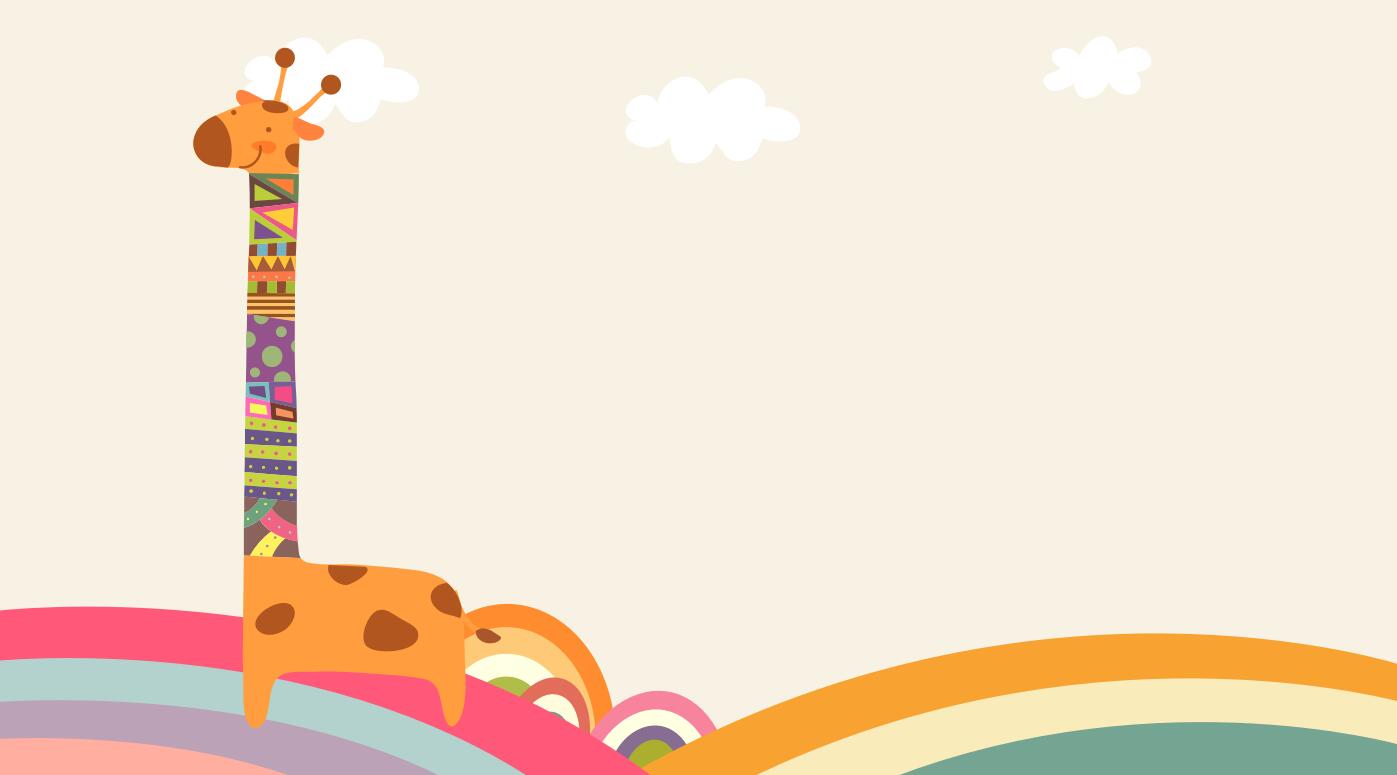 写一写：         自己在一天中做过什么？看到了什么？听到了什么？想到了什么？